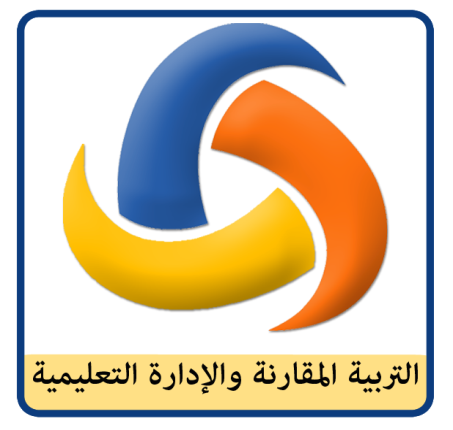 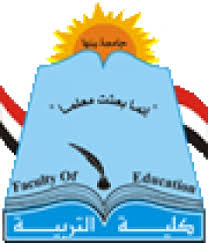 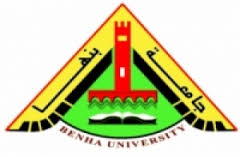 المحاضرة الأولىالمقرر/ المشاركة المجتمعيةالفرقة/ الدبلوم المهني شعبة“اعتماد وضمان جودة المدرسة“ أ.د/ سلامه عبد العظيم حسين  د/سمر مصطفى محمد
الفصل الثالثمجالس الأمناء والآباء والمعلمين
تتطلب المشاركة المجتمعية في العملية التعليمية وفي صنع القرار المدرسي ضرورة إنشاء بعض المجالس المدرسية وذلك لتطبيق بعض السياسات والخطط التي تساعد علي توفير البيئة التربوية التي تسهم فى تعزيز وتقوية مستويات التحصيل الأكاديمي للطلاب, وتساعد المدارس أيضا علي تحقيق الأهداف التي تحتوي عليها خطة العمل داخل المدرسة، وبالتالي فهناك بعض المجالات التي يتعين علي المجالس المدرسية أن يكون لديها خطة جيدة بشأنها وهي المناهج، وتحديد ساعات العمل الدراسي, وتحديد الفعاليات التدريبية للطلاب, وأساليب الاستفادة من أوقات الفراغ، وتحديد أفضل النظم والاستراتيجيات لإدارة الفصل المدرسي، وتحديد الفعاليات المساندة للمناهج ( Extra-Curricular )
مقدمة:
كما يتعين أن يكون لديها خطة محكمة بشأن تحديد المعايير التي تساعد علي الاستفادة القصوى من التكنولوجيا الحديثة في العملية التعليمية, وزيادة معدل الالتزام من أعضاء المجتمع الخارجي نحو المشاركة المجتمعية في العملية التعليمية, وبالإضافة إلي تلك المجالات التي يتعين علي المجالس المدرسية امتلاك خطة محددة لها, هناك العديد من الأمور التي يتم تفويض سلطة صنع القرار فيها للمجالس المدرسية، وتقع مسؤولياتها علي عاتق المجالس المدرسية بخصوص تحديد السياسات التي تحدد كيفية تطبيق تلك القرارات.
وتتمثل تلك الأمور في:
تحديد الحد الأدنى لأعداد الطلاب داخل الفصل الدراسي الواحد وتحديد فصول كل مدرس.
تحديد المناهج التي يتم تدريسها في المراحل التعليمية المختلفة داخل المدارس بخصوص المواد التربوية المختلفة.
تحديد الموارد التربوية والمواد المساعدة المطلوبة للتدريس داخل المدارس.
تحديد التمويل المطلوب للمدرسة والعمل علي الوفاء بمتطلباته. 
تكملة تحليل البيانات المدرسية والقيام بعملية التخطيط لتطوير المدرسة. 
التخطيط لتنفيذ فعاليات برامج التنمية المهنية.
الوفاء بكافة المسئوليات التي يتم تفويض المجلس بها من فبل إدارة المدرسة.
مفهوم المجالس المدرسية :
يقصد بالمجالس المدرسية ذلك التشكيل الموجود في المدرسة طبقاً للقرار الوزاري رقم 258 لسنة 2005 وهو يمثل إحدى التنظيمات الاجتماعية داخل المدرسة الذي يستهدف تحقيق الترابط بين المؤسسة التعليمية والمجتمع المحلي من أجل زيادة فاعليتها في رعاية الطلاب تربوياً والمشاركة في تنمية المجتمع المحلي.
كما أنها عبارة عن هيئة تضم معلمي المدرسة وأولياء أمور التلاميذ، وتهدف لزيادة فاعلية المدرسة كمؤسسة تربوية.
أما عن مجلس الأمناء: فهو مجلس يتولى الإشراف على شئون مؤسسة تعليمية وتوجيهها، ويتكون من مدير المؤسسة التعليمية وبعض الأعضاء من الشخصيات العامة ورجال التعليم.
نشأة المجالس المدرسية :
بدأت الإرهاصات الأولي لفكرة مشاركة الآباء في العملية التعليمية، حينما تولى على مبارك ديوان المدارس (وزارة التربية والتعليم- للمرة الأولي من حياته في 15 أبريل 1868 وقدم التقرير الشهري والمعروف بمشروع على مبارك أو ما يسمي بلائحة( رجب 1284هـ- 1868م)، ودعا فيها إلى وجوب دعوة الآباء إلى حضور امتحانات آخر العام كي يستمعوا إلى أبنائهم، ولقد كان الغرض من هذه الدعوة كسر حاجز العزلة القائمة آنذاك بين المدرسة والمجتمع.
نشأة المجالس المدرسية :
ومنذ ذلك الحين أخذت القرارات التي تخص مجالس الآباء والمعلمين تتطور حتى وصلت إلى وضعها الحالي، فأخيراً صدر القرار الوزاري رقم (5) عام 1993م, والقرار الوزاري رقم 464لسنة 1998م في سلسلة من القرارات الخاصة بمجالس الآباء والمعلمين.
اختصاصات المجالس المدرسية :ولقد وصف القرار الوزاري رقم 464لسنة 1998م اختصاصات تلك المجالس على كافة المستويات على النحو التالي: أ-المستوي المدرسي: ويتضمن
وضع خطة متكاملة لتحقيق أهداف التنظيم وذلك على أساس ما يتقدم به الأعضاء أو اللجان من مقترحات ومشروعات ووضع موازنة للتمويل على هذا الأساس.
- مساعدة المدرسة على تذليل الصعوبات والمشكلات التعليمية والطلابية وإبداء الرأي فيها وقيام المجلس بدوره في المشاركة فيما يسند إليه لتذليل هذه الصعوبات.
-تتابع مجالس الآباء والمعلمون بالمدرسة ما يقوم به رائد كل فصل في سبيل تعارف آباء طلاب فصله وزملائه مع معلمي الفصل.
اختصاصات المجالس المدرسية : أ-المستوي المدرسي : ويتضمن
- تشكيل لجان فرعية من ثلاثة أعضاء أو أكثر من أعضاء المجلس ممن يرى المجلس ضرورة ضمهم إلى عضويتها من أعضاء الجمعية العمومية وتحديد الموضوعات التي تتولى كل لجنة بحثها ومنها على سبيل المثال: 
لجنة الإصلاحات والإنشاءات.
لجنة متابعة النواحي التعليمية.
لجنة الشئون المالية والجهود الذاتية.
لجنة الأنشطة المدرسية.
إعداد التقرير السنوي الذي يعطى صورة مفصلة عن نشاطه وأعماله التي تتضمن المشروعات والخدمات التي قام بها أو شارك فيها مقارنة بما تم إنفاقه عليها والصعوبات التي حالت دون تنفيذ بعض ما ورد في خطته.
اختصاصات المجالس المدرسية : ب- على مستوى الإدارات التعليمية: ويتضمن
وضع خطة متكاملة لتحقيق أهداف التنظيم على أساس ما يتقدم به أعضاء المجلس ولجانه النوعية من مقترحات ومشروعات، ووضع موازنة للتمويل على هذا الأساس.
معاونة المدارس في تذليل الصعوبات التعليمية والطلابية، وإبداء الرأي فيها.
دراسة مدى استكمال المدارس بالإدارة التعليمية لاحتياجاتها المختلفة، مما يمكنها من القيام بمسئوليتها فى مجال تربية الطلاب وتعليمهم والعمل على سد العجز فيها.
اختصاصات المجالس المدرسية : ب- على مستوى الإدارات التعليمية: ويتضمن
تشكيل لجان نوعية من ثلاثة أعضاء أو أكثر من أعضاء مجلس الآباء والمعاونين ممن يرى ضمهم لتلك اللجان، ومن هذه اللجان:
لجان للمراحل التعليمية ولأنواع التعليم المختلفة تهتم بدراسة توصيات مجالس الآباء والمعلمين في المدارس بشأن المناهج والكتب الدراسية والمشكلات العامة.
لجان تتولى بحث وتنفيذ ومتابعة الإصلاحات والإنشاءات، والنواحي التعليمية، والشئون المالية والجهود الذاتية، والأنشطة المدرسية ورعاية المتفوقين والمعاقين.
اختصاصات المجالس المدرسية : ب- على مستوى الإدارات التعليمية: ويتضمن
العمل على تنفيذ قرارات وتوصيات الجمعية العمومية لمجلس الآباء والمعلمين بالإدارات التعليمية وقرارات المستويات العليا مجلس الآباء والمعلمين.
تتبع نشاط مجالس الآباء والمعلمين بالمدارس التابعة للإدارة التعليمية، ودراسة تقاريرها وتوصياتها، والعمل على تحقيق ما يمكن تحقيقه منها.
رعاية الطلاب في المجالات الدينية والقومية والاجتماعية والنفسية والرياضية والعلمية والفنية، مع التركيز على رعاية المتفوقين والمعاقين، وهذا الاختصاص يتفق إلى حد كبير مع الأهداف العامة لمجالس الآباء والمعلمين التي وردت في هذا الشأن.
اختصاصات المجالس المدرسية : جـ - على مستوى المديريات التعليمية: ويتضمن
تنفيذ الخطة والسياسة العامة التي يضعها المجلس الأعلى للآباء والمعلمين، والإشراف على تنفيذ القرارات والتوصيات التي يصدرها المؤتمر السنوي العام للآباء والمعلمين.
تنفيذ قرارات وتوصيات الجمعية العمومية لمجلس الآباء والمعلمين بالمديرية التعليمية.
تنسيق الجهود بين مجالس الآباء والمعلمين على مستوي الإدارات التعليمية لضمان عدم التكرار وتكامل الجهود.
اختصاصات المجالس المدرسية : جـ - على مستوى المديريات التعليمية: ويتضمن
معاونة الإدارات في استكمال احتياجات مدارسها المختلفة، وتذليل الصعوبات والمشكلات التعليمية والطلابية.
تشكيل اللجان النوعية ولجان المتابعة، وهى نفس اللجان التي يتم تشكيلها على المستوى المدرسي وعلى مستوى الإدارة التعليمية، وإن كانت على مستوى أعلى ولها مهام أوسع.
دراسة وسائل رفع كفاءة العملية التعليمية والخدمات التربوية.
عقد مؤتمرات وندوات وبحوث لدراسة وسائل تنمية رسالة مجالس الآباء والمعلمين.
تنسيق الجهود بين مجالس الآباء والمعلمين على مستوى الإدارات التعليمية لضمان عدم التكرار وتكامل الجهود.
اختصاصات المجالس المدرسية : د- على مستوى المجلس الأعلى للآباء والمعلمين (على مستوى الجمهورية): ويتضمن
وضع السياسة العامة التي تكفل النهوض برسالة مجالس الآباء والمعلمين.
دراسة الموضوعات التي تحال إليه من مجالس الآباء والمعلمين بالمديريات والإدارات التعليمية، ونتائج البحوث والدراسات المتصلة بالعمل بهذه المجالس.
تشجيع وتنظيم عمل البحوث العلمية والاجتماعية والتربوية بما يخدم العملية التعليمية والتربوية.
الدعم المادي لمشروعات مجالس الآباء والمعلمين بالمديريات والإدارات التعليمية التي يقرها المجلس من ميزانيته، أو من مشروعات الجهود الذاتية للمواطنين.
اختصاصات المجالس المدرسية : د- على مستوى المجلس الأعلى للآباء والمعلمين (على مستوى الجمهورية): ويتضمن
وضع الخطة العامة لميادين العمل في مجالس الآباء والمعلمين لتحقيق الأهداف العامة لتلك المجالس.
عقد مؤتمر سنوى يدعو إلى حضور رؤساء ونواب رؤساء مجالس الآباء والمعلمين للمديريات والإدارات التعليمية من المستوي الأول، ومن يدعي إليه من أعضاء مجالس المديريات لدراسة موضوع أو أكثر من الموضوعات التى يرى المجلس ضرورة دارستها لغرض إثراء الفكر والتمكن من تحقيق رسالة مجالس الآباء والمعلمين للنهوض بالمجتمع المدرسي.
المشاركة في تحديد مواعيد الامتحانات.
أهداف المجالس المدرسية :
وقد بلور القرار الوزاري رقم (5) عام 1993م, والقرار الوزاري رقم 464لسنة 1998م الأهداف العامة لتلك المجالس منذ صدور أول تشريع لها حتى الآن في الأمور التالية :
تدعيم الصلة بين الآباء والمعلمين في مناخ يسوده التعاون والاحترام من أجل رعاية الأبناء.
تنمية حب المدرسة وتعميق الانتماء للوطن.
العمل على رفع كفاءة العملية التعليمية والتربوية للمشاركة الفاعلة التي تحقق المتابعة المتكاملة.
تشجيع الجهود الذاتية الاختيارية للمواطنين بهدف الإسهام في دعم العملية التعليمية.
 رعاية الفئات الخاصة من الطلاب سواء المعاقون منهم أو المتفوقون، وتهيئة الجو المناسب لثقل قدراتهم وإمكانياتهم.
العمل على تأصيل الديمقراطية وتعميق الاتجاهات السلوكية والقومية والقيم الأخلاقية في نفوس الطلاب.
أهداف المجالس المدرسية :
كما تهدف المجالس المدرسية إلي:
 تقريب وجهات النظر بين المشاركين فيها وبين إدارة المدرسة.
تكوين الرؤى والأهداف المشتركة حول متطلبات العملية التعليمية وأهدافها وحول الخطط التي تساعد علي تلبية تلك الأهداف والمطالب.
بناء الثقة والاحترام والتقدير المتبادل والتفاعل الإيجابي البناء بين المدرسة والمجتمع المدني والذي يؤدي بصورة كبيرة إلي تحقيق الاستفادة القصوى لكليهما، وذلك لان المجالس المدرسية تستطيع من خلال تبادل المعلومات مع أولياء الأمور ومع أعضاء المجتمع المدني وإعطاء واستقبال التغذية الرجعية (المرتدة) منهم وتقديم وجهات نظرهم وآراءهم للمدرسة ولإدارة المدرسة.
أهداف المجالس المدرسية :
كما تهدف المجالس المدرسية إلي:
مساعدة الطلاب علي امتلاك كافة أوجه ونشاطات العملية التعليمية وتخريج جيل من الطلاب قادر علي مواجهة تحديات وظروف ومتطلبات العصر الحديث القائم علي اختلاف وتعدد الثقافات والتواصل عبر الثقافات وحوار الحضارات, ولكي يتم العمل علي تحقيق ذلك الهدف يتعين علي المجالس المدرسية أن تكون عاملا مساعدا علي تحقيق التغيير الإيجابي والبناء داخل  المدرسة.
إعطاء الطلاب الفرصة لتجربة الديمقراطية في الإدارة والحكم, وذلك لأنها تمدهم بالقدرة علي التكيف مع الظروف والأوضاع الخارجية والتقرب منها بصورة كبيرة مما يساهم في إعدادهم لدخول مجال العمل الخارجي والعيش بصورة جيدة داخل مجتمع تسيطر فيه الظروف والمستجدات الحديثة والتكنولوجيا المتطورة علي عقول وقلوب كافة أفراد المجتمع.
أهداف المجالس المدرسية :
كما تهدف المجالس المدرسية إلي:
تحديد ومناقشة أساليب تطوير المدارس والعمل المدرسي بداخلها, وأيضا تطوير جودة عملية صنع القرار التي تؤثر علي النظام المدرسي بصورة كلية، وبالتالي فإذا لم يكن للمجالس المدرسية دوراً بارزاً في إدارة المدرسة فكيف تتمكن المدارس من تحقيق أهدافها والرؤى الخاصة بها علي أرض الواقع، وبذلك فإن للمجالس المدرسية دوراً بارزاً في تحقيق التغيير البناء داخل المدارس. 
تعميق الديمقراطية عن طريق الممارسة الفعلية، وتوثيق الروابط والعلاقات بالمجتمع المحلى، كما أنها تزيد اهتمام الفئات المستفيدة من التعليم، وتؤكد الشعور بالمسئولية تجاهه، وتحرك الطاقات لتطوير التعليم وحل مشكلاته، كما أنها تمثل ميدانا لتدريب العاملين بها على الريادة والقيادة، وبالتالي فهي تلعب دوراً عظيماً فى تعميق أسلوب الديمقراطية فى الحياة.
أهداف المجالس المدرسية :
كما تهدف المجالس المدرسية إلي:
تساعد مدير المدرسة على تحقيق الأهداف المرجوة، ولعل أهم هذه المجالس، مجلس إدارة المدرسة، مجلس الآباء والمعلمين، مجلس النشاط، ولكل مجلس اختصاصاته ومهامه وأسس تشكيله وتنظيمه حتى يتمكن من تأدية عمله بنجاح .
إضفاء مزيدا من الكفاءة علي نظم المحاسبية في العمل المدرسي، ذلك لأن المشاركة في المجالس المدرسية تتيح للآباء الفرصة للاقتراب بصورة أكثر من أولادهم وبناتهم والوقوف علي أوجه القصور لديهم, والمساهمة في إبداء الرؤى والآراء حول تحديد أفضل الآليات والوسائل التي تساعد علي تخطي وعلاج تلك القصور، وبمجرد أن يتم التوصل إلي ذلك الاهتمام والاستيعاب الكامل لأهداف وضرورة إنشاء المجالس المدرسية فبالتالي من السهل جدا العمل علي تطبيق خطة تطوير المدرسة والعملية التعليمية التي تعتبر جزءا مهما من مهام المجالس المدرسية.